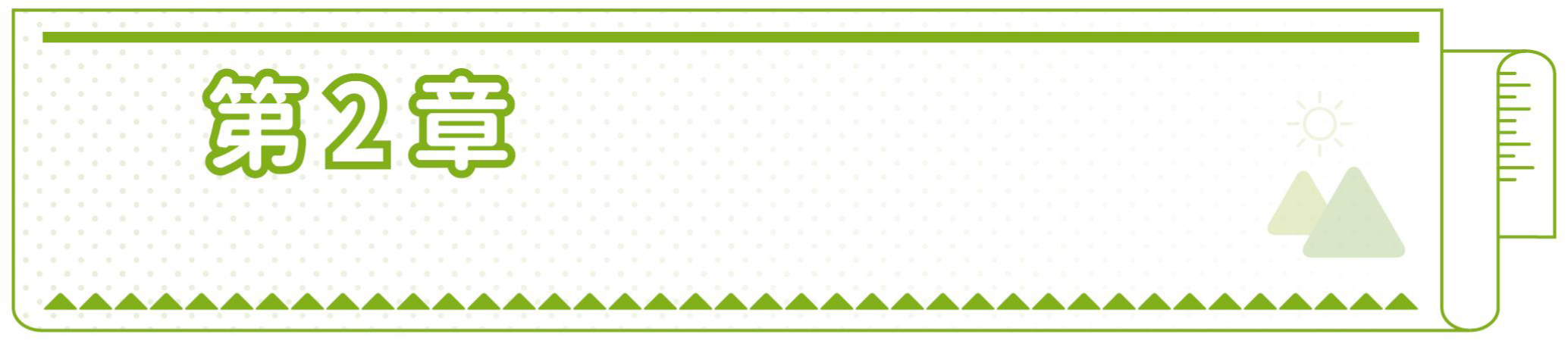 中國的人口
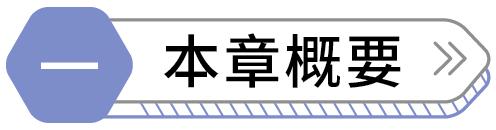 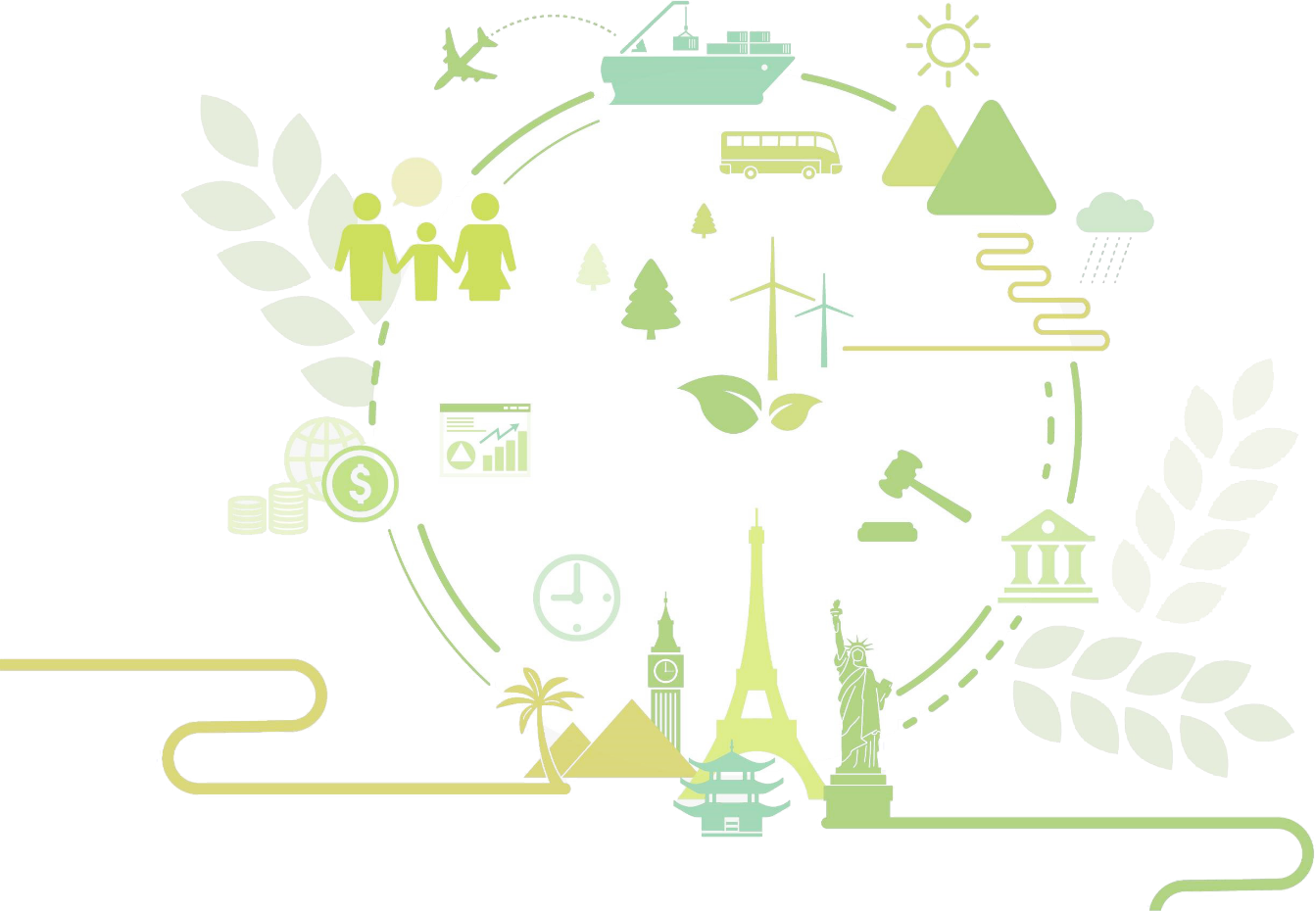 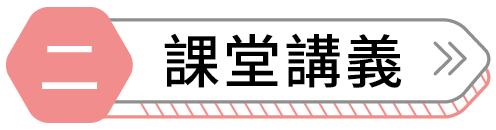 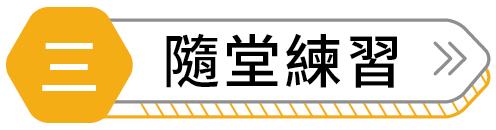 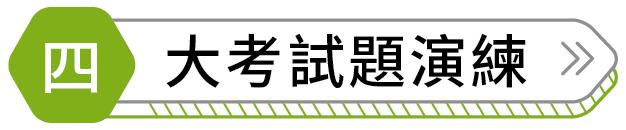 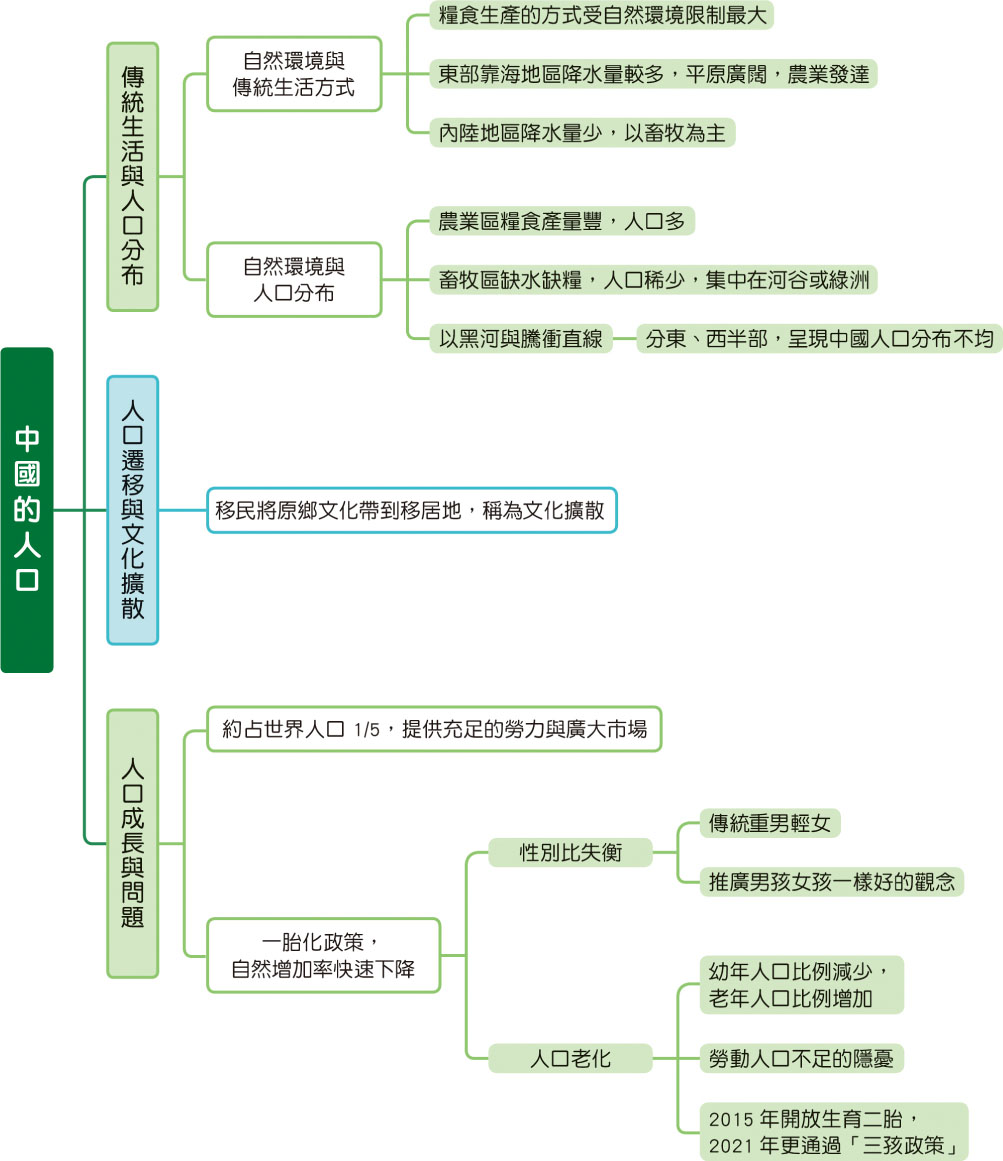 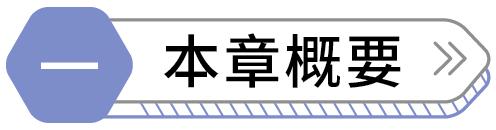 2-1　傳統生活與人口分布
一、自然環境與傳統生活方式
1.	傳統維生方式：因地制宜而發展，糧食生產的方式受【1　　　　】限制最大。
自然環境
少
多
平原
2-1　傳統生活與人口分布
農業
小麥
畜牧
綠洲
水稻
2-1　傳統生活與人口分布
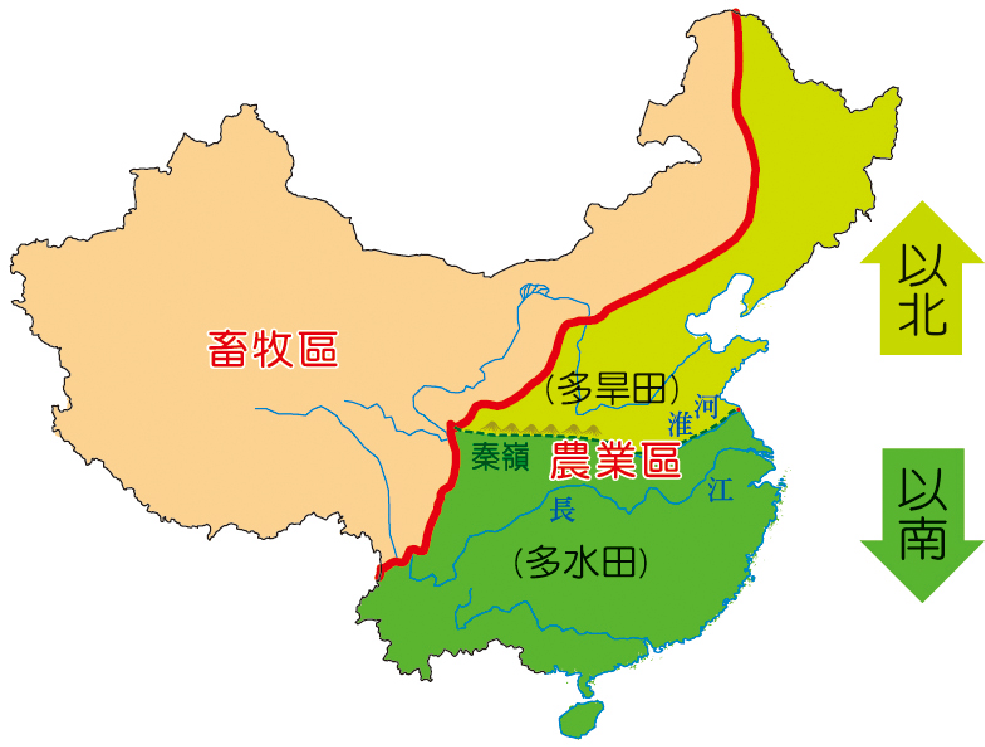 一月月均溫【10　】℃等溫線
年降水量【11　  】mm等雨量線
0
750
	中國氣候與人類活動分布圖
2-1　傳統生活與人口分布
2.	交通方式：秦嶺、淮河為界
(1)	以北：地勢平坦，陸運便利；冬季結冰，不利河運。
(2)	以南：降水豐富，冬季不結冰，水運發達。
2-1　傳統生活與人口分布
二、自然環境與人口分布
綠洲
黑河─騰衝
多
少
2-2　人口遷移與文化擴散
一、人口遷移
1.	原因：人口眾多且資源分布不均，人口快速增加可能造成糧食不足，離開家鄉尋找耕作地或工作機會。
2.	結果：形成【1　　】或【2　　】遷移。
國內
國際
2-2　人口遷移與文化擴散
二、文化擴散：移民將原鄉文化帶到移居地
農耕
2-2　人口遷移與文化擴散
東南
東南亞
臺灣
飲食
宗教信仰
2-3　人口成長與問題
一、中國人口現況
勞力
市場
環境負載力
一胎化政策
結構
2-3　人口成長與問題
二、中國人口問題
性別比
幼年
重男輕女
高
高齡
勞動力
二胎
三孩政策
2-1　傳統生活與人口分布
1.	附圖為中國某兩項資料的百分比統計圖，甲乙最可能為哪些資料？甲：【　】，乙：【　】
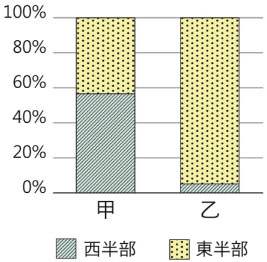 A
C
2-1　傳統生活與人口分布
2.	附圖為中國氣候與人類活動分布圖，根據表格內容，填入A、B、C三區。
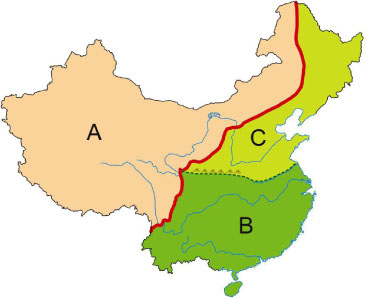 2-1　傳統生活與人口分布
2.
B
B
AC
C
B
A
A
B
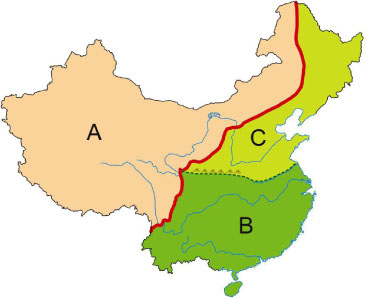 2-1　傳統生活與人口分布
3.	（　　）關於中國自然環境與人口分布的敘述，下列何者正確？ 
(A)人口主要分布於乾燥氣候區
(B)人口主要分布於低階地形區
(C)年溫差愈大的地區人口愈多
(D)降水量愈多的地區人口愈少。
B
2-1　傳統生活與人口分布
4.	（　　）根據下列敘述判斷，何者為中國人口分布密度低的地區？ 
(A)一整年間夜晚都很難看到滿天星斗
(B)沒有光害，是欣賞流星雨的好地點
(C)公路因為過於壅塞，時速低於40公里
(D)道路上紅綠燈密布，高樓大廈林立。
B
2-1　傳統生活與人口分布
5.	（　　）附圖為某種建築形態，此種建築型態在中國的哪一地區最可能看到？ 
(A) 	(B)
(C) 	(D)
A
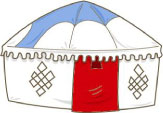 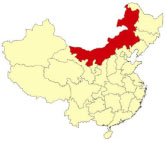 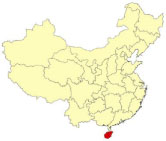 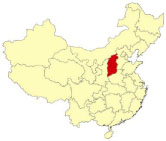 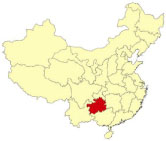 2-2　人口遷移與文化擴散
1. （　　）右圖為東南亞華人聚集區常可看到的宗祠堂號，後代子孫藉以在異地追本溯源、祭拜祖先，此現象與下列何者有關？(A)中國施行人口節育計畫　(B)華人擴散遷移至東南亞　(C)華人傳統重男輕女觀念　(D)沿海移民將佛教信仰擴散到他鄉。
B
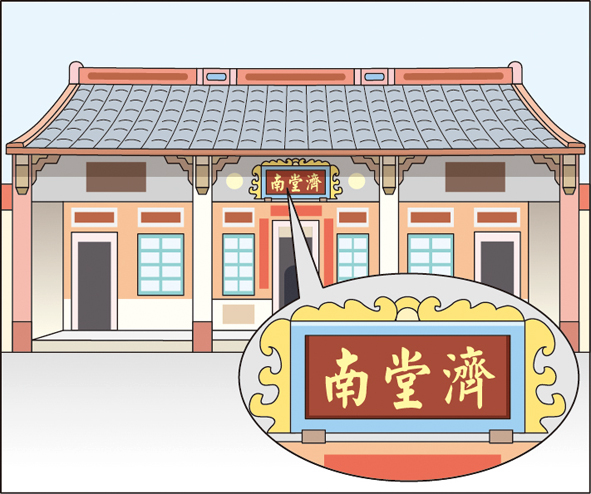 2-2　人口遷移與文化擴散
2.	附圖為華人遷移圖，根據此圖回答下列問題：
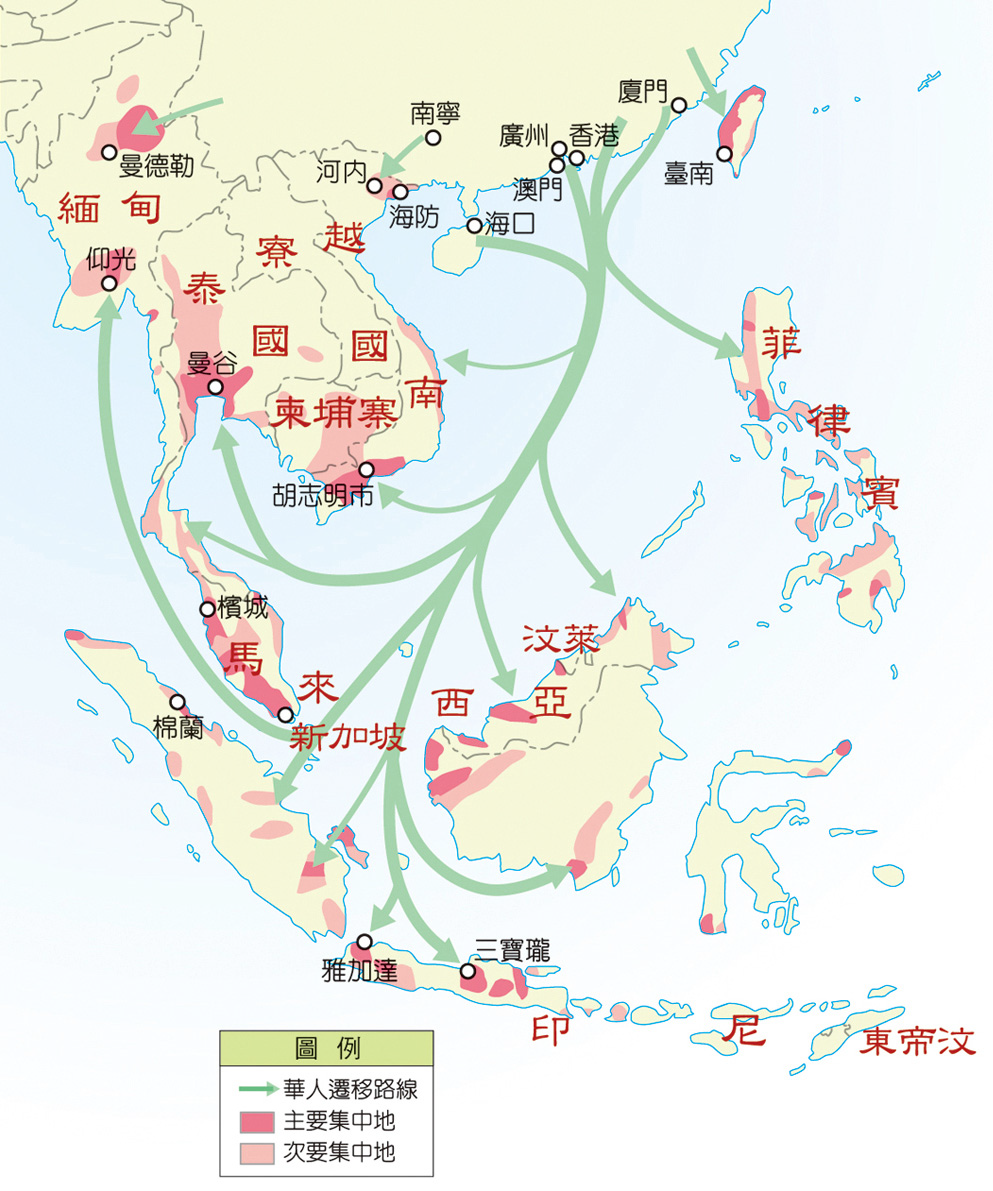 2-2　人口遷移與文化擴散
（　　）(1)	華人由廈門遷移到菲律賓居住，這是屬於何種遷移方式？(甲)國內遷移　(乙)國際遷移(丙)暫時性遷移(丁)永久性遷移(A)甲丙　(B)乙丙(C)甲丁　(D)乙丁。
D
2-2　人口遷移與文化擴散
（　　）(2)	「明清時期，中國東南沿海地區的人們，因為人口急速增加而(甲)糧食不足，使得部分居民遠渡重洋移居(乙)有開墾潛力的東南亞或渡海來臺灣開墾」。上述(甲)、(乙)分別屬於人口遷移的推力、拉力？ (A)推力；推力	(B)推力；拉力(C)拉力；拉力	(D)拉力；推力。
B
2-2　人口遷移與文化擴散
（　　）(3)	承上題，在遷移的過程中，有哪些文化隨著華人遷移影響當地？ (甲)臺灣傳統的米食文化(乙)印尼有主祀觀音的寺廟(丙)菲律賓以英文為官方語言(丁)馬來西亞的馬來人眾多 (A)甲乙	(B)乙丙 (C)丙丁	(D)甲丁。
A
2-2　人口遷移與文化擴散
3.	（　　）泰國曼谷為著名的觀光地，除了當地的自然美景外，豐富的飲食文化也成為吸引世界各國觀光客的重要因素，像是曼谷唐人街來自潮汕地區的中華料理。關於上述唐人街的文化，主要由附圖中的哪個區域的移民遷徙到曼谷？(A)甲　 (B)乙　 (C)丙　 (D)丁。
B
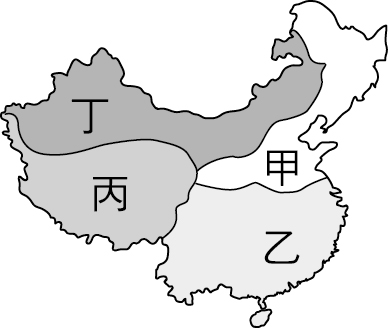 2-3　人口成長與問題
（　　）附圖為2022年世界及部分國家新生兒性別比圖，其表示的意義以下敘述何者正確？
(甲)中國新生兒男嬰數量比女嬰多
(乙)中國新生兒女嬰數量比男嬰多
(丙)中國新生兒的人口每100個男嬰對應110個女嬰
(丁)中國新生兒的人口每100個女嬰對應110個男嬰
(戊)男女嬰比例大致均衡
(己)急需改善男女嬰不均狀況
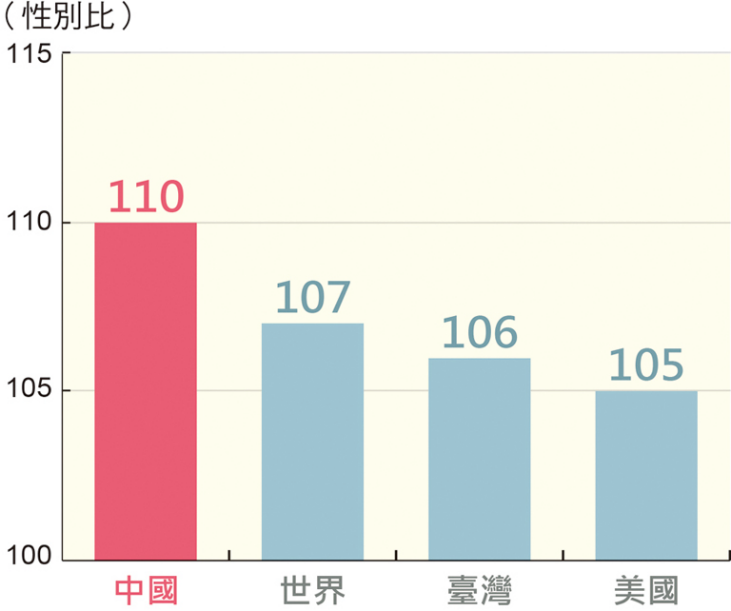 2-3　人口成長與問題
（　　）
(A)甲丁己　(B)甲丙戊　
(C)乙丙戊　(D)乙丁己。
A
(甲)中國新生兒男嬰數量比女嬰多
(乙)中國新生兒女嬰數量比男嬰多
(丙)中國新生兒的人口每100個男嬰對應111個女嬰
(丁)中國新生兒的人口每100個女嬰對應111個男嬰
(戊)男女嬰比例大致均衡
(己)急需改善男女嬰不均狀況
2-3　人口成長與問題
2.	（　　）關於目前中國的人口現況，下列何者正確？ 
(甲)中國為目前世界人口次多的國家
(乙)中國目前老年人口比例大於幼年人口
(丙)中國目前為高齡社會
(丁)中國自然增加率持續增加
(A)甲乙　(B)甲丁　(C)甲丙　(D)乙丙。
C
2-3　人口成長與問題
3.	（　　）環境負載力是指生活環境所能供養生物數量的能力，一旦生物數量超過糧食供應極限時，就會抑制生物數量的增長，並造成環境問題。附圖為中國氣候分區圖，哪一氣候分區的環境負載力應該最高，能夠負荷的人口數最多？
(A)甲　　(B)乙　　(C)丙。
A
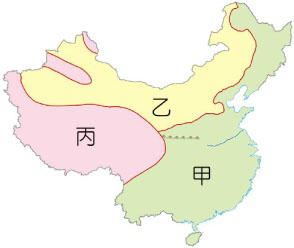 2-3　人口成長與問題
4.	附圖為中國1980年、2020年、2040年，三個年分的人口金字塔圖，根據年分由早到晚，排序應為何？ 答：【　　　　　】
乙→甲→丙
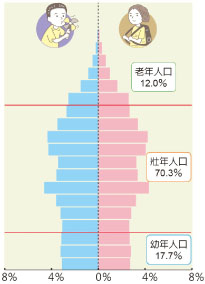 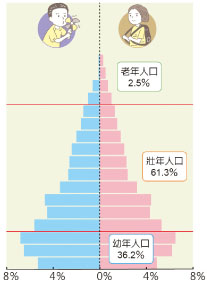 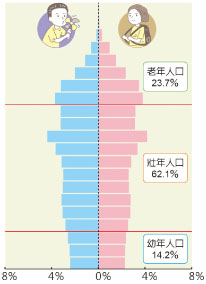 2-3　人口成長與問題
5.	下列為中國的人口問題，寫出中國對於這些人口問題分別採取的對策：
(1)	人口總數增長太快→【　　　　　】
(2)	性別比例嚴重失衡→【　】
(3)	幼年人口比例減少→【　　　　　】
一胎化政策
宣導男孩女孩一樣
好
開放生育二胎、通
過三孩政策
1.	（　　）下表為中國不同年分的人口普查部分資料。觀察表中幼年人口比例的變動，下列何者最可能是造成2010到2020年微幅變化的原因之一？ 【112會考】
單位：％
年分
年齡組成
1.	（　　） (A)開放生育第二胎　(B)實施一胎化政策　(C)重男輕女觀念式微　(D)嚴格限制人口移入。
A
2.	（　　）中國某行政區的南部位於農牧過渡地帶，因氣候乾燥少雨、生態環境脆弱、水土流失嚴重及自然災害頻繁，被聯合國認為是最不適宜人類生存的地區之一，因此2011年當地政府對人民實施搬遷計畫。上述行政區應是附圖中何者？【108會考】
(A)甲　　(B)乙
(C)丙　　(D)丁。
B
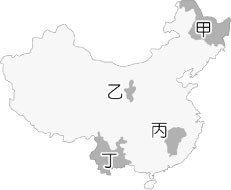 B
3.	（　　）附表為中國全國與上海的常住人口年齡結構，顯示上海的常住人口年齡結構變化趨勢與全國不一致。上述現象與上海的何項特徵關係最密切？【105會考】  





(A)房產價格較高　　(B)就業機會較多
(C)老人福利較佳　　(D)沙塵暴較嚴重。
4.	（　　）哲民以秦嶺、淮河為中國南部與北部地區的分界，整理二區地理環境的差異，如附表所示，表中哪一項目的內容是正確的？【100基測】 





(A)年降水量　　　　(B)氣候類型
(C)河川流量變化　　(D)主要糧食作物。
C